MAC5784 – AI in videogames
Flavio Soares Correa da Silva
2nd semester 2020
Course plan
All interactive systems
All agents
Interactive systems
Interactive systems = designed systems

Design (following Artigas): sketch + plan
Plan: goal, purpose + building plan
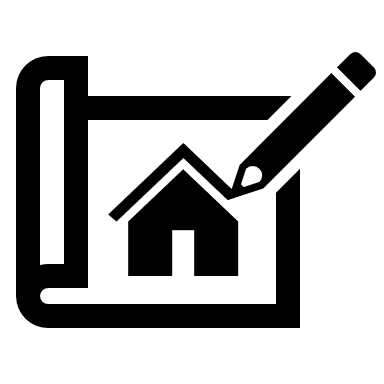 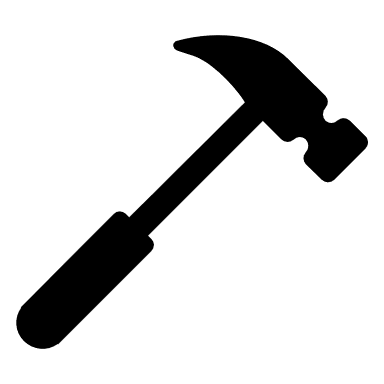 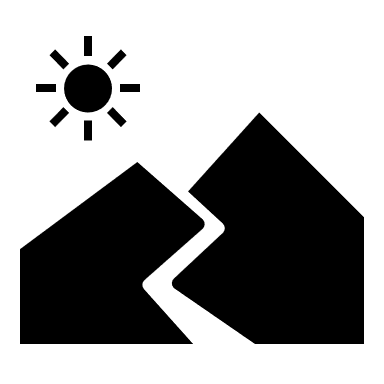 Interactive systems
Interactive systems = conversational systems
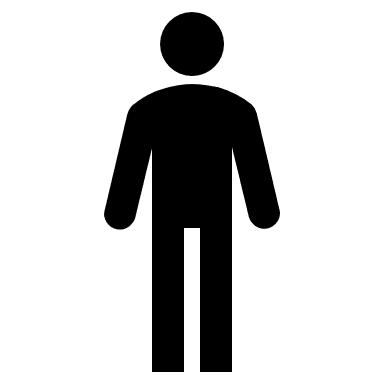 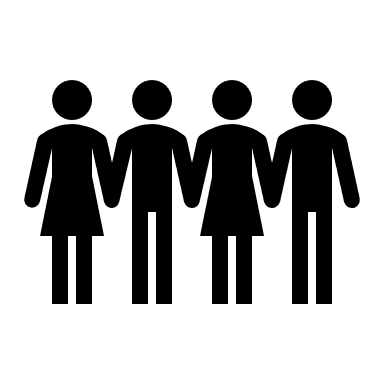 other users
user
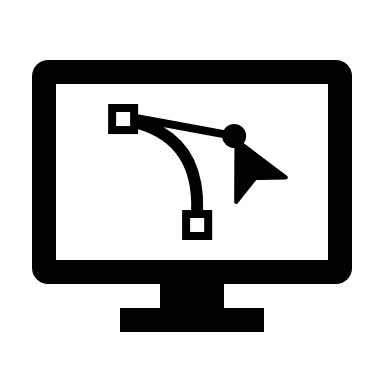 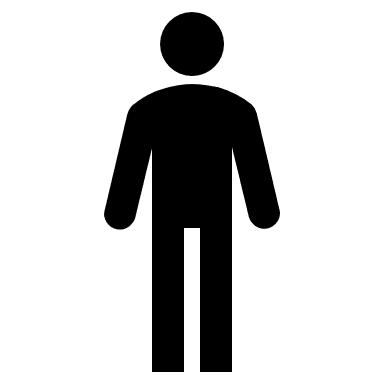 designer
Interactive systems
Interactive systems = conversational systems
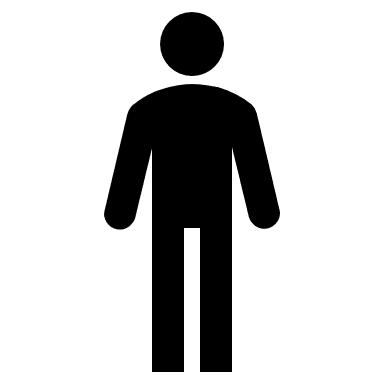 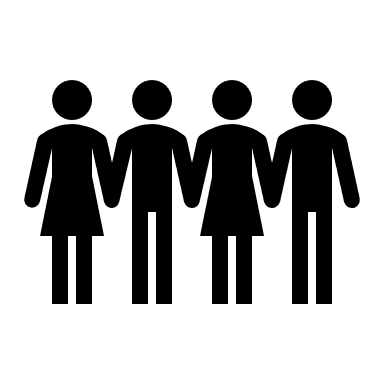 other users
user
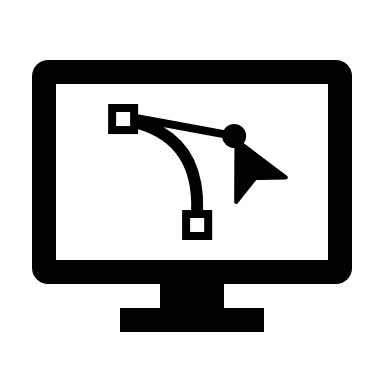 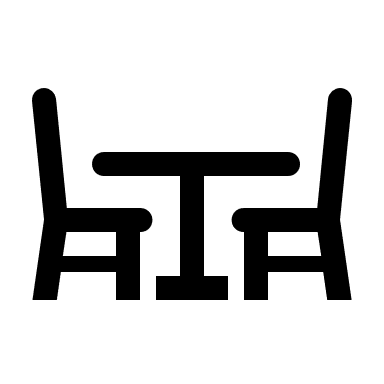 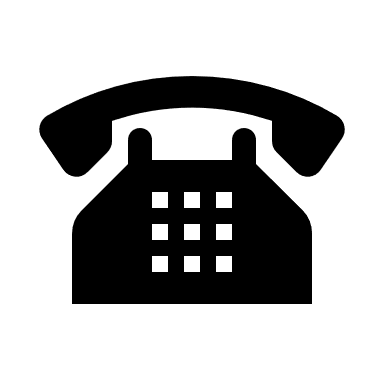 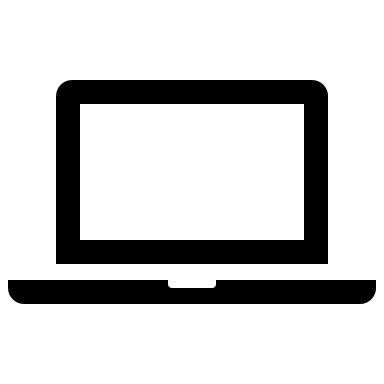 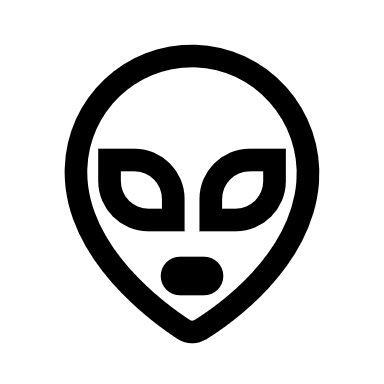 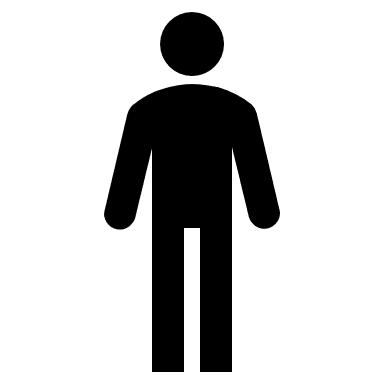 designer
Interactive systems
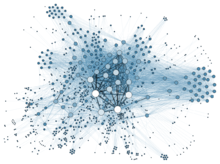 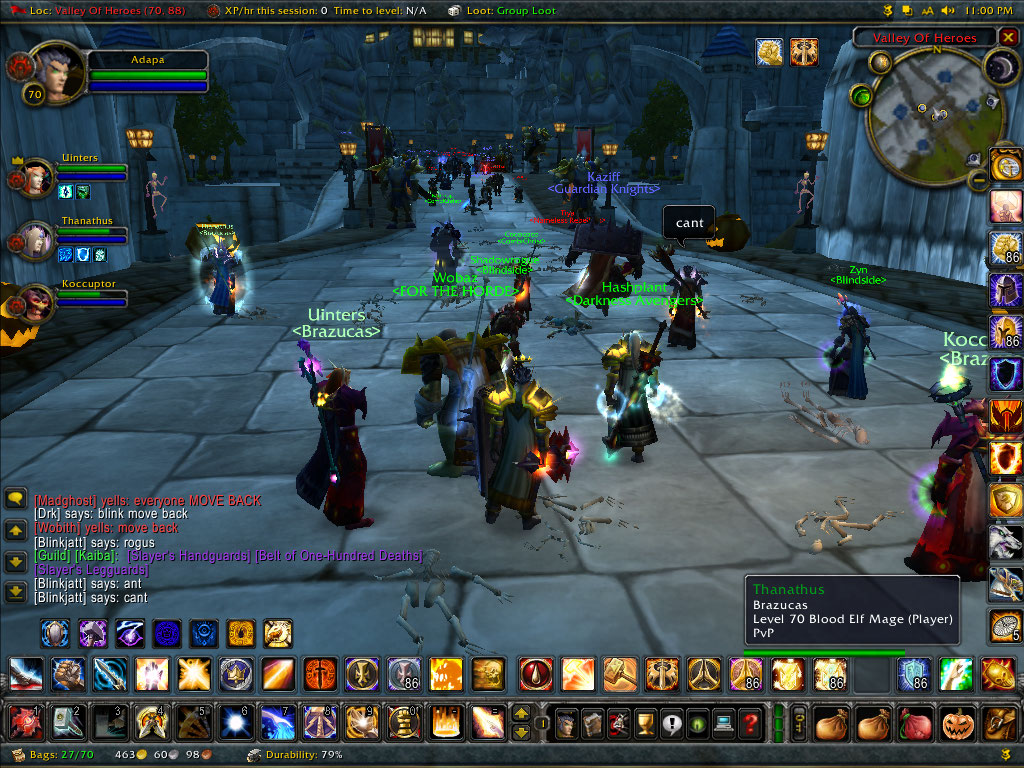 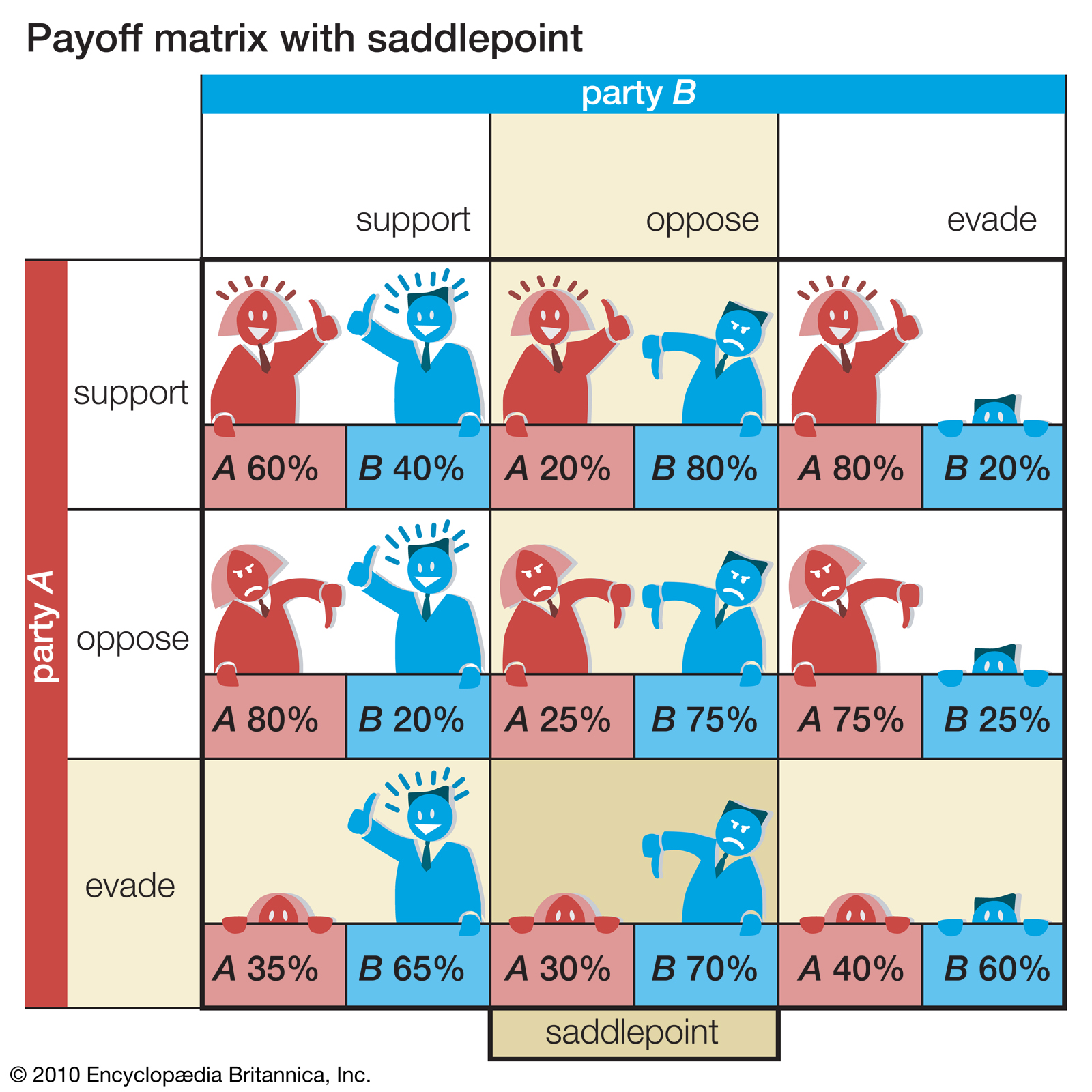 Massively multiplayer game
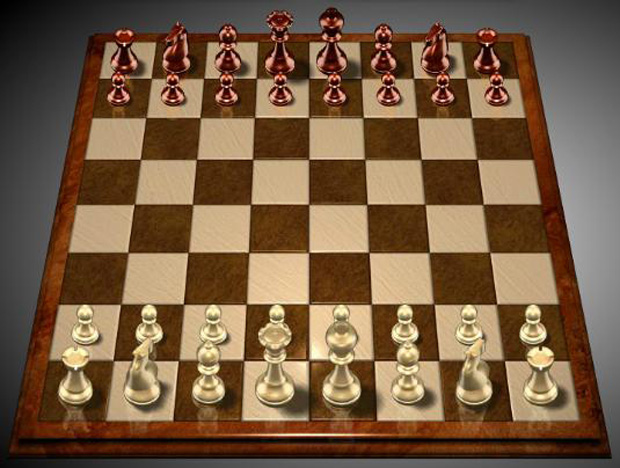 Multiplayer game
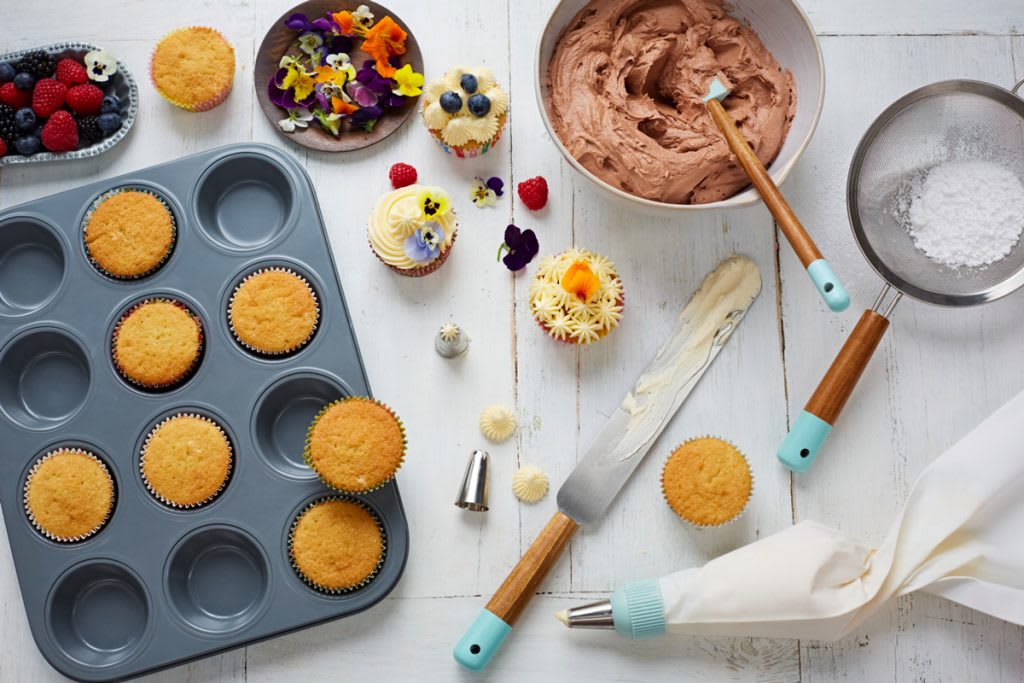 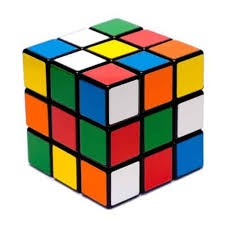 Game
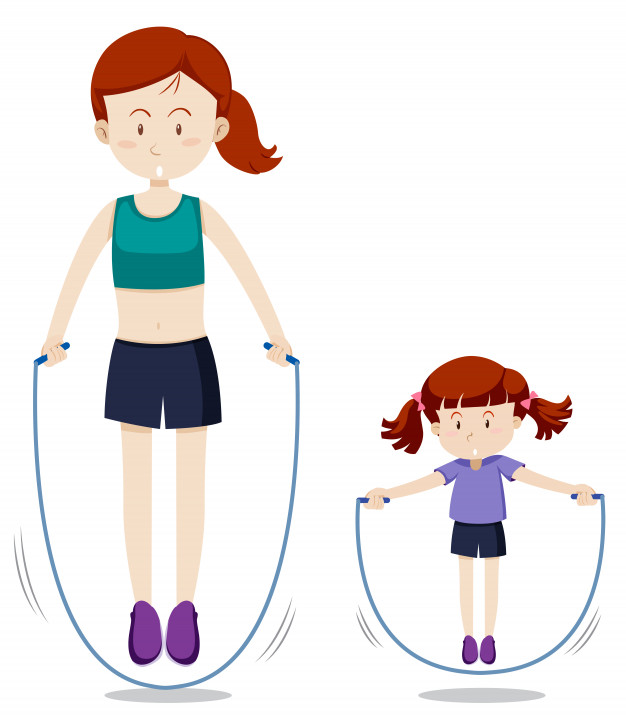 Puzzle
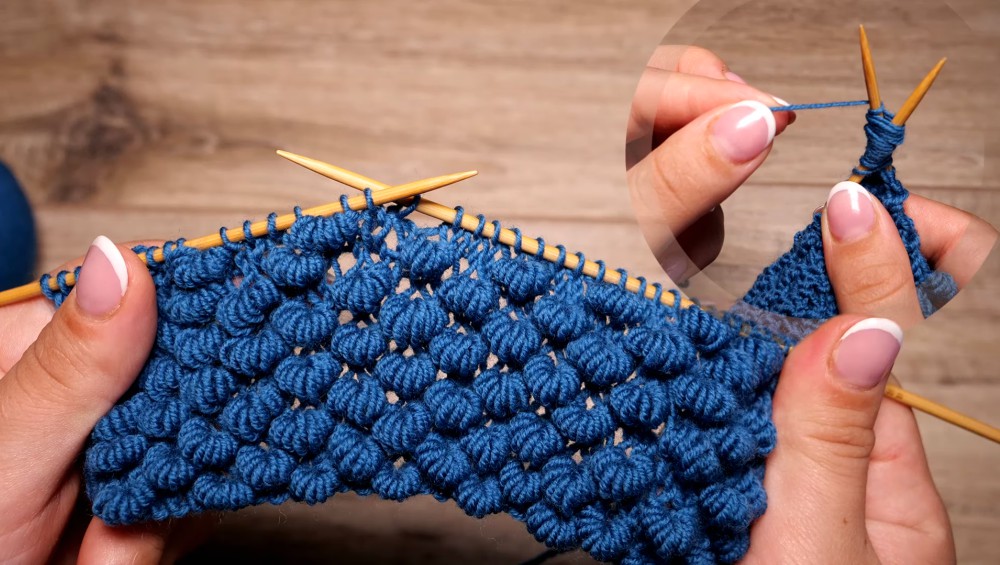 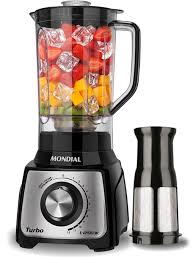 Toy
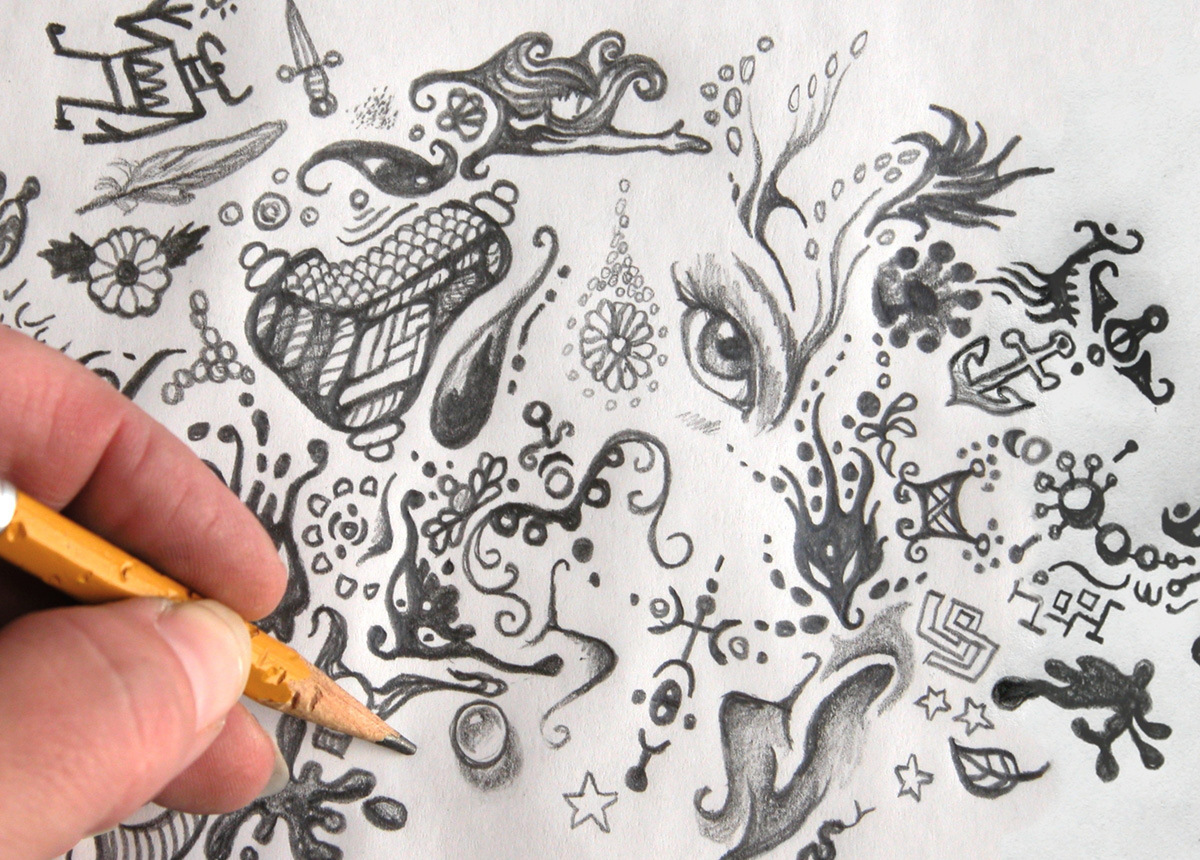 Purely interactive